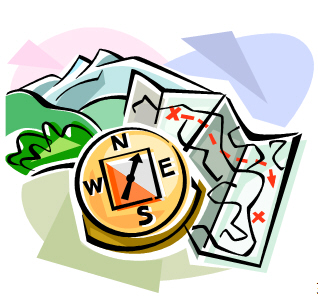 Туристический слет 2015
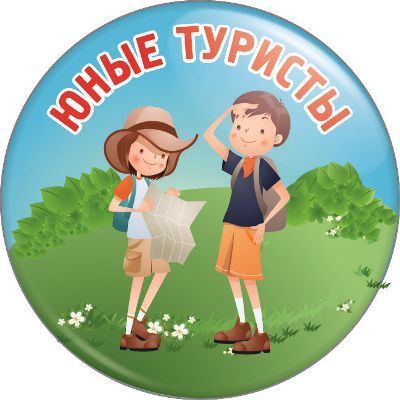 Это какой вид туризма???
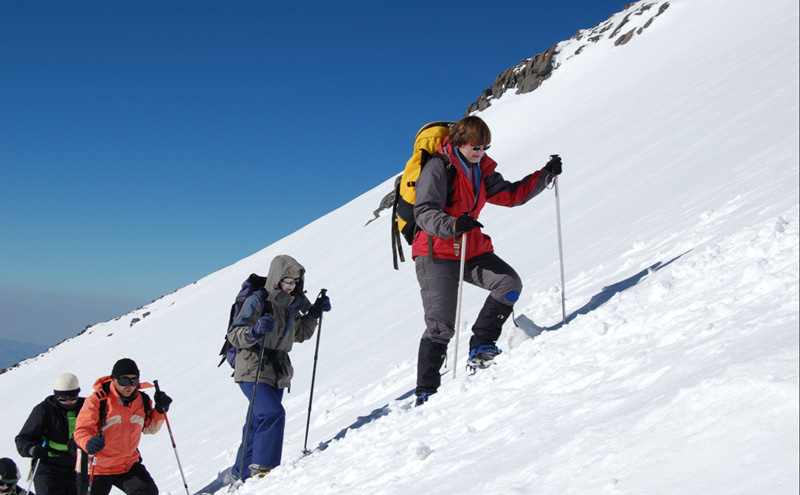 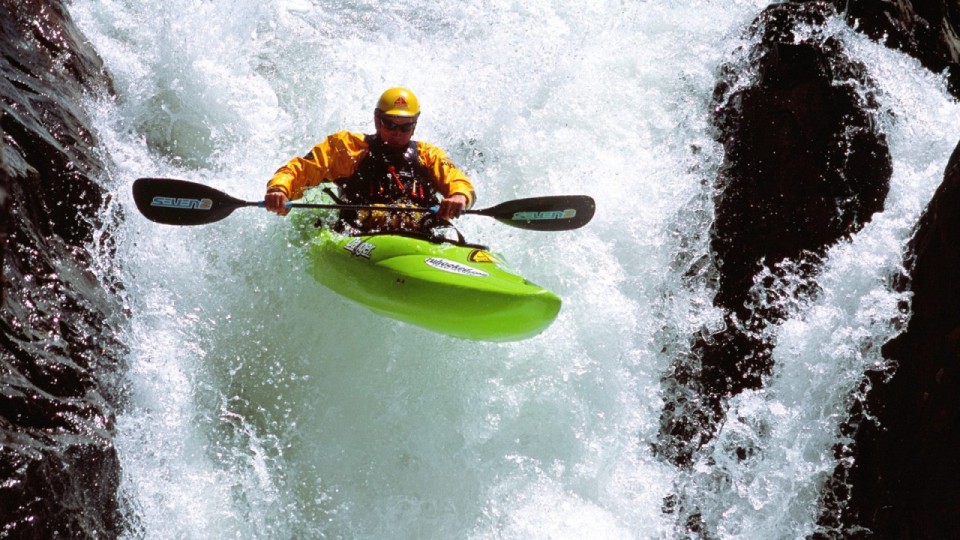 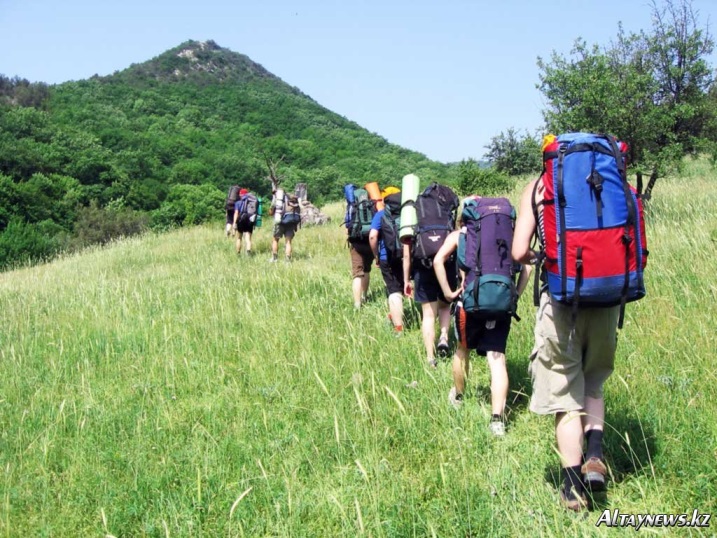 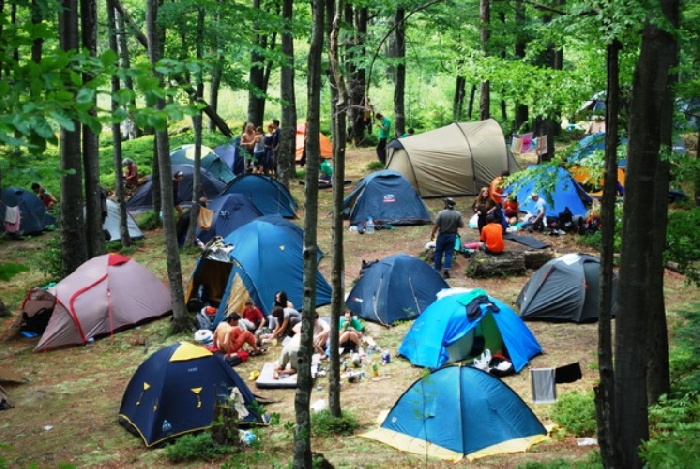 Это какой вид экстремального туризма???
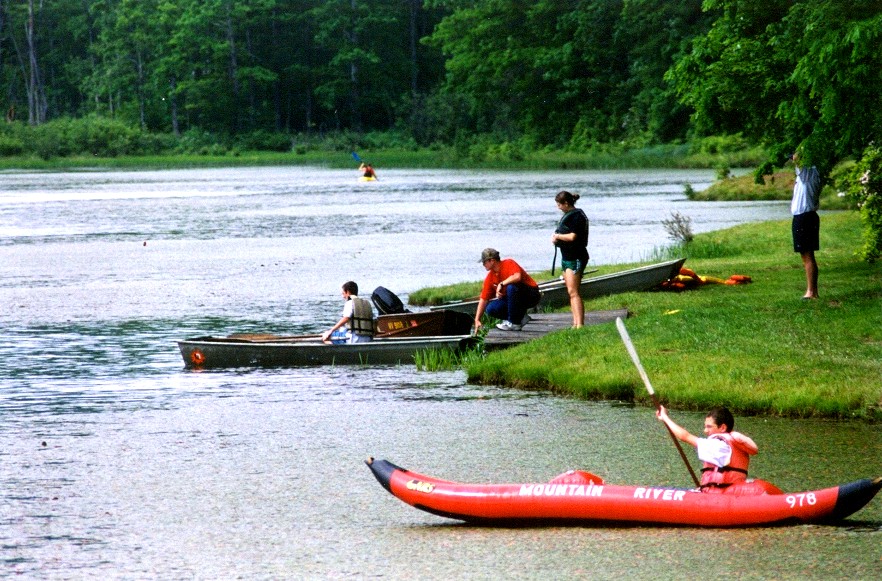 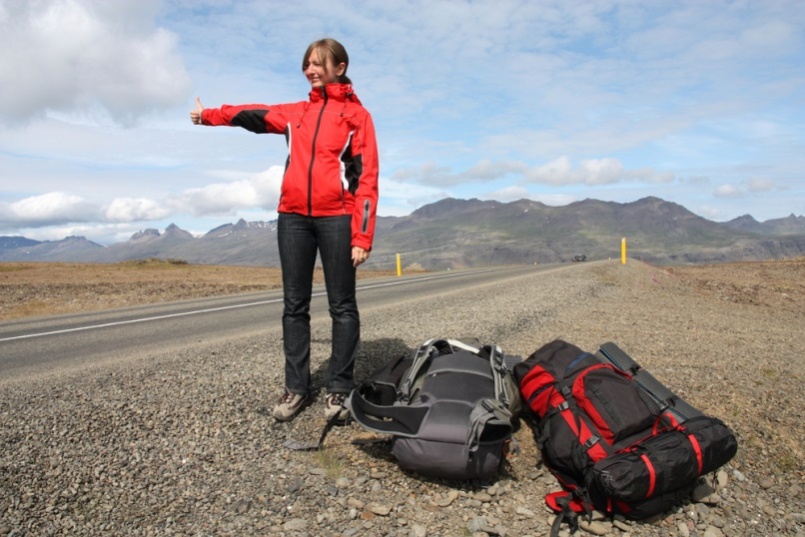 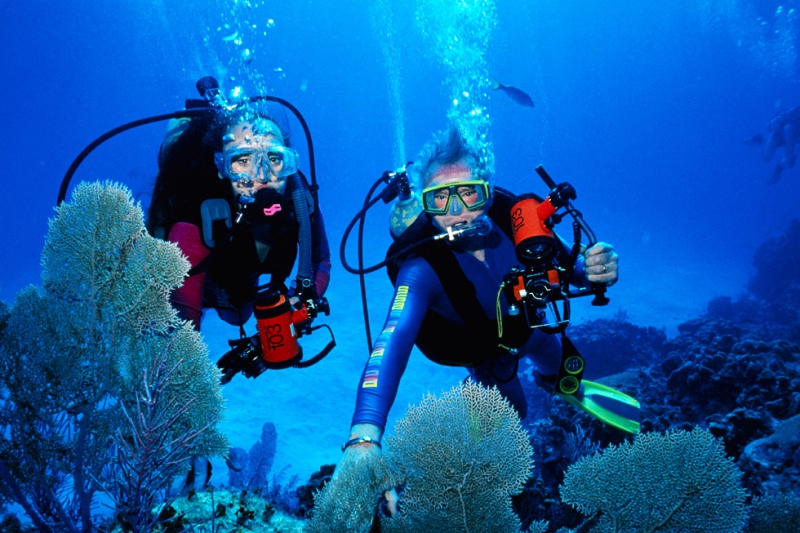 Отгадай - ка
Какие виды туризма вы знаете по количеству участников?
Как развести костер? Что Вам для этого понадобится? 
Если Вы заблудились в лесу, Ваши действия? 
Прежде чем войти в лес, что необходимо сделать, чтобы не потеряться?
Согласны ли вы с утверждением???
Прибор, который помогает определить стороны света, называется спидометр? 
Огонь можно получить трением кусков древесины друг о друга?
Цветущий подсолнух поворачивает свою голову вслед за солнцем?
Леса вдоль рек нельзя вырубать потому, что леса охраняют реки от высыхания?
На зиму лягушки прячутся на глубину под камни или в ил?
Если укусила в походе змея, необходимо наложить шину?
Солнце восходит на севере, поэтому утром очень холодно?
Если вы потеряетесь в лесу необходимо бегать по лесу и кричать пока вас не найдут ?
С рюкзаком легче идти, если слегка наклониться вперед?
Задача замыкающего в туристической цепочке запомнить  дорогу?
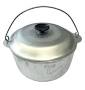 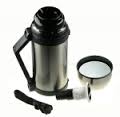 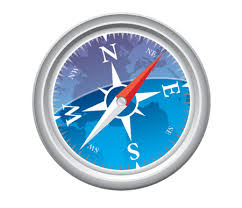 Что нужно брать с собой в поход???
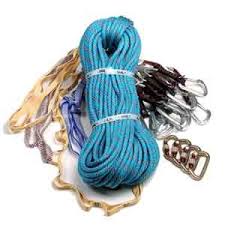 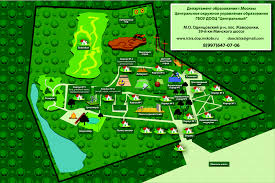 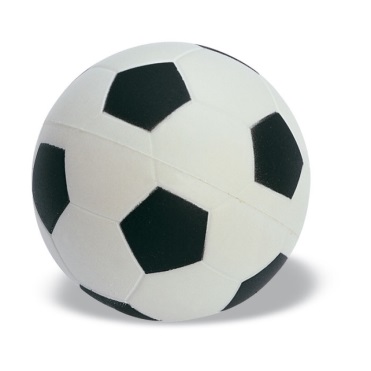 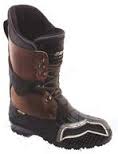 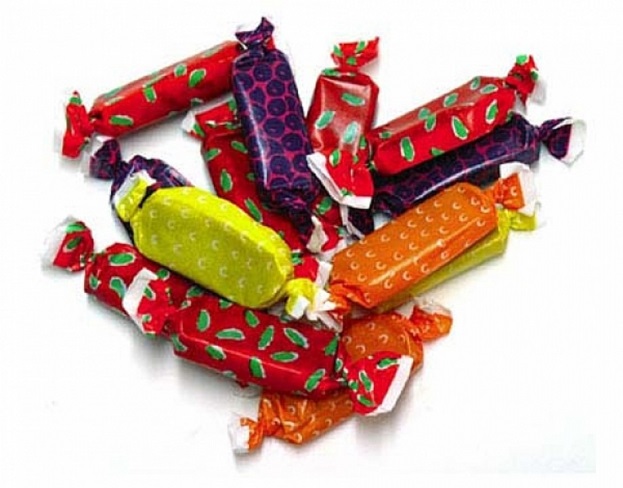 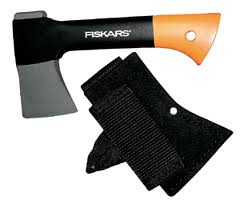 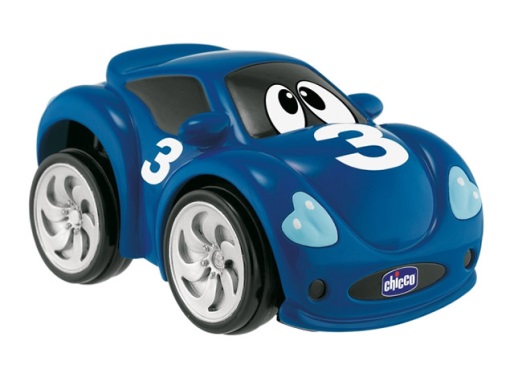 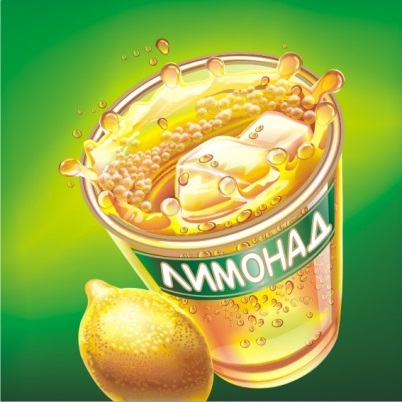 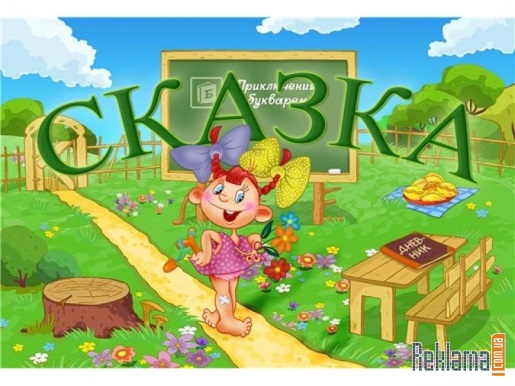 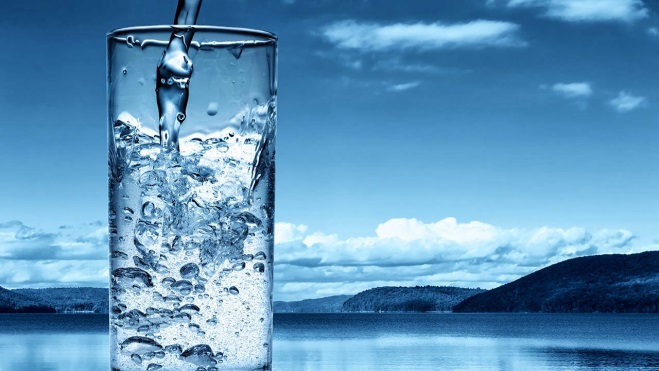 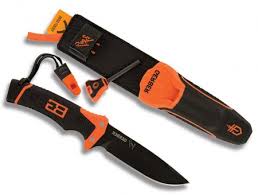 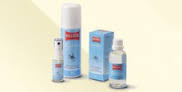 Какие типы костров вы знаете? (5 видов)
Что делать при переломах???
Что делать при ожогах???
Что делать при отравлении???
Что делать при колотых ранах???